Администрация  Горняцкого  сельского поселения
Исполнение бюджета Горняцкого сельского поселения Белокалитвинского района
 за 2018 год
Администрация Горняцкого сельского поселения
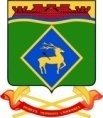 Формирование  и исполнение бюджета Горняцкого сельского поселения Белокалитвинского района на основе муниципальных программ Горняцкого сельского поселения
Бюджет Горняцкого сельского поселения Белокалитвинского района 2018 года сформирован и исполнен в программной структуре расходов на основе утвержденной Администрацией Горняцкого сельского поселения 13 муниципальных программ
На их реализацию было направлено в 2018 году 
33 990,5тыс. рублей или  95,7 % всех расходов  бюджета Горняцкого сельского поселения Белокалитвинского района
Администрация Горняцкого сельского поселения
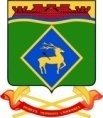 Структура расходов бюджета Горняцкого сельского поселения Белокалитвинского района в 2018 году 35 501,7 тыс. рублей
Администрация Горняцкого сельского поселения
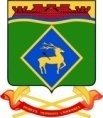 Расходы, направленные на реализацию Указа Президента Российской Федерации от 07.05.2012 № 597
Указ от 07.05.2012 №597 
«О мероприятиях по реализации государственной социальной политики»
2018 год
факт
Повышение оплаты труда отдельным категориям работников в сфере культуры
Областной бюджет - 1076,0 тыс. рублей
Бюджет Горняцкого сельского поселения- 2 178,4 тыс. рублей
Администрация Горняцкого сельского поселения
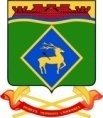 Динамика расходов бюджета Горняцкого сельского поселения Белокалитвинского района в 2017-2018 гг.
37 986,8тыс. рублей
35 501,7тыс. рублей
Структура налоговых и неналоговых доходов бюджета Горняцкого сельского поселенияБелокалитвинского района в 2018 году
Администрация Горняцкого сельского поселения
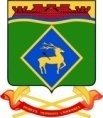 Динамика доходов бюджета Горняцкого сельского поселения
Белокалитвинского района в 2017-2018 гг.
Администрация Горняцкого сельского поселения
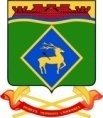 Доля муниципальных программ в общем объеме расходов, направленных на реализацию муниципальных
 программ Горняцкого сельского поселения в 2018 году
Обеспечение общественного порядка и противодействие преступности 10,0 
0,03%
Управление муниципальным имуществом 
333,7    1,0%
Переселение граждан       3 984,0   11,7%
Управление муниципальными финансами 
7 692,0        22,6%
Социальная поддержка граждан 
179,9   0,5%
Защита населения и территории от ЧС
419,3   1,21%
Обеспечение качественными жилищно-коммунальными услугами населения
130,0     0,4%
Развитие транспортной системы
1 742,9   5,1%
Развитие физической культуры и спорта  19,9  
0,06%
Развитие культуры  и туризма 14779,2  43,5%
Благоустройство территории Горняцкого сельского поселения  4249,6      12,5%
Муниципальная политика
388,4    1,2%
Энергоэффективность и развитие энергетики
61,6     0,2%